Департамент по спорту Тюменской области
Государственное автономное учреждение
 Тюменской области 
«Дирекция эксплуатации и содержания спортивных объектов»
(ГАУ ТО «ДЭССО»)
Государственное автономное учреждение Тюменской области «Дирекция эксплуатации и содержания спортивных объектов» 

      ›  создано распоряжением Правительства Тюменской области от 26 ноября 2007 года №1260-рп «О создании автономного учреждения Тюменской области «Спортивный комплекс «Центральный» в соответствии с Гражданским кодексом РФ, Федеральным законом от 03.11.2006 № 174-ФЗ «Об автономных учреждениях»
        ›  переименовано Приказом Департамента по спорту и молодежной политике Тюменской области №225 от 16 декабря 2008 года в Государственное автономное учреждение Тюменской области «Спортивный комплекс «Центральный»
        › переименовано Распоряжением Правительства Тюменской области от 25.01.2016г №48-рп в Государственное автономное учреждение Тюменской области «Дирекция эксплуатации и содержания спортивных объектов»
        ›  создано в целях осуществления предусмотренных законодательством Российской Федерации полномочий органов государственной власти Тюменской области в сфере физической культуры и спорта
Цель деятельности:
Обеспечение доступа к объектам спорта 
для занятий массовой физической культурой и спортом, повышение уровня физического развития, общей физической подготовки
Задача 3
Задача 1
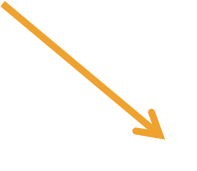 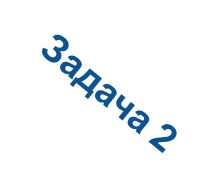 Обеспечение деятельности объектов спорта
Создание условий для организации и проведения  тренировочных занятий,   физкультурных мероприятий и спортивных мероприятий по различным видам спорта
Сохранение и развитие материально- технической  базы  объектов спорта
Государственное автономное учреждение Тюменской области «Дирекция эксплуатации и содержания спортивных объектов» обеспечивает  деятельность следующих объектов спорта:
Легкоатлетический манеж

г.Тюмень
 ул. Луначарского
12
Спортивно- оздоровительный комплекс «Здоровье»

г.Тюмень 
ул. Газовиков
11
Открытые спортивные площадки

г.Тюмень 
ул.Орджоникидзе 49
Спортивный комплекс «Центральный»

г.Тюмень 
ул.Орджоникидзе
60
Спортивный комплекс «Центральный»
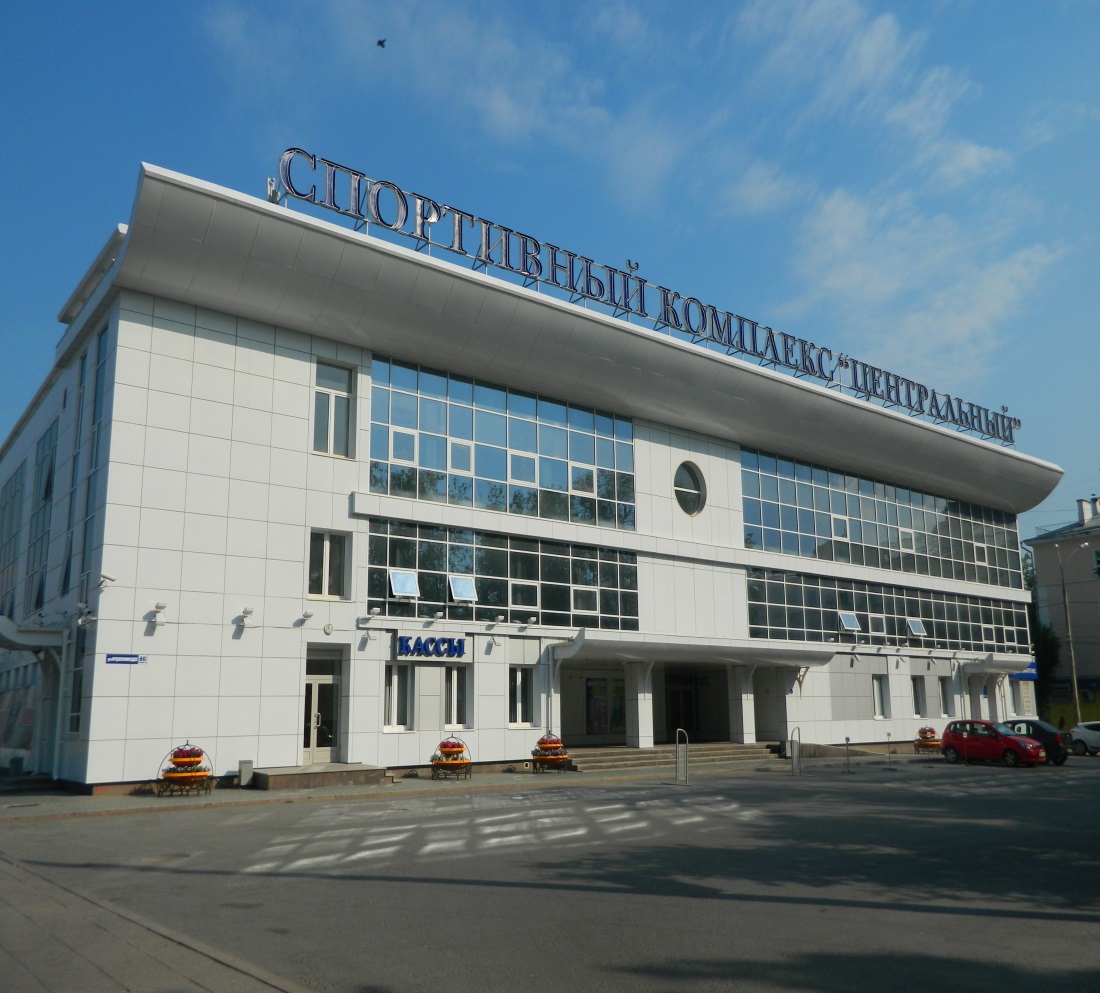 Это современный спортивный комплекс европейского уровня, имеющий технические, инфраструктурные и организационные возможности для проведения соревнований самого высокого уровня. 

     Спортивный комплекс «Центральный» соответствует требованиям ГОСТ Р 52025-2003 "Услуги физкультурно-оздоровительные и спортивные.  Требования безопасности потребителей». Сведения об объекте спорта внесены во Всероссийский реестр объектов спорта
Телефон : (3452) 46-31-86Адрес: г.Тюмень, ул.Орджоникидзе, 60
E-mail: sk-centr72@inbox.ru
Режим работы- ежедневно: 8.00-23.00

Услуги:
                 Мини-футбол                            Волейбол                        Настольный теннис

● Проведение спортивно -массовых мероприятий (соревнования, спартакиады, турниры)
● Проведение культурно-зрелищных мероприятий  (концерты) 
●Восстановительно-оздоровительный комплекс (сауна, бассейн, акваэробика)
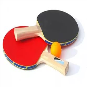 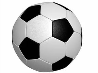 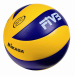 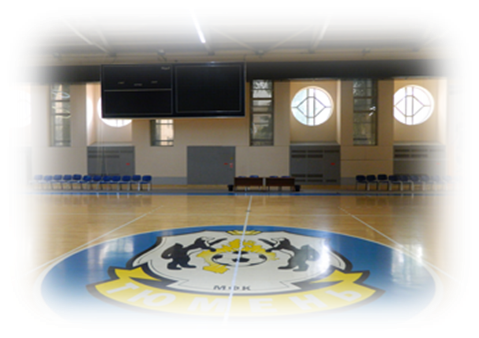 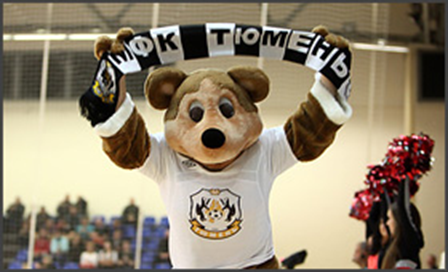 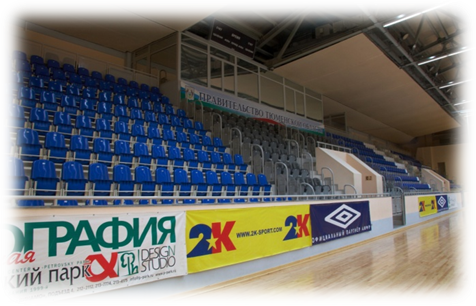 Спорткомплекс является домашней ареной мини-футбольного клуба «Тюмень».
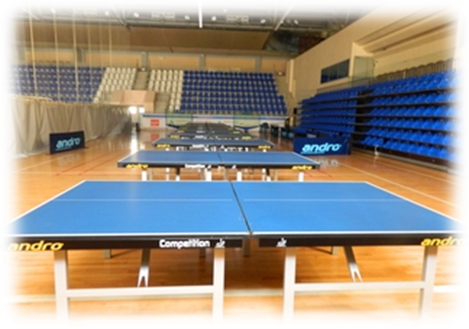 В утренние и дневные часы проходят занятия профессиональных команд
и детско-юношеских спортивных школ.
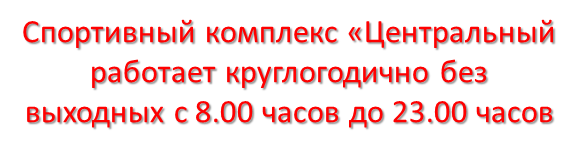 В зале тренируются учащиеся ДЮСШ по мини-футболу,
областной специализированной ДЮСШ олимпийского резерва по настольному теннису. 
После 19.00 часов в зале проходят тренировочные занятия корпоративных клиентов по разным видам спорта.
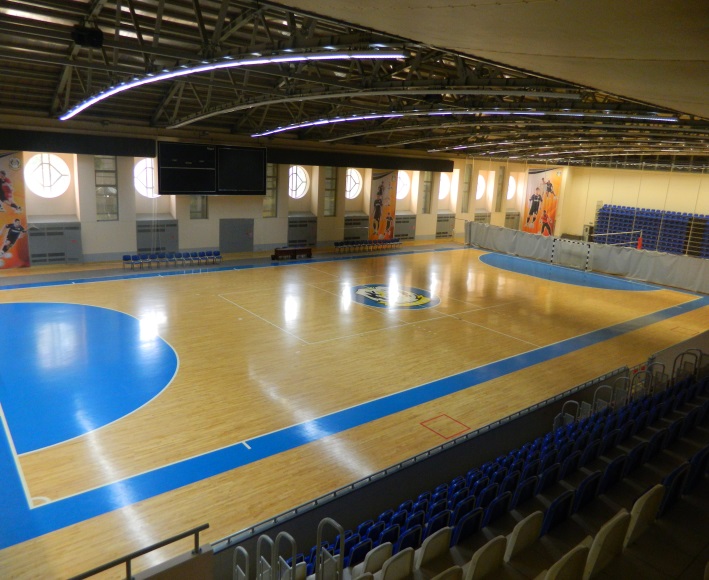 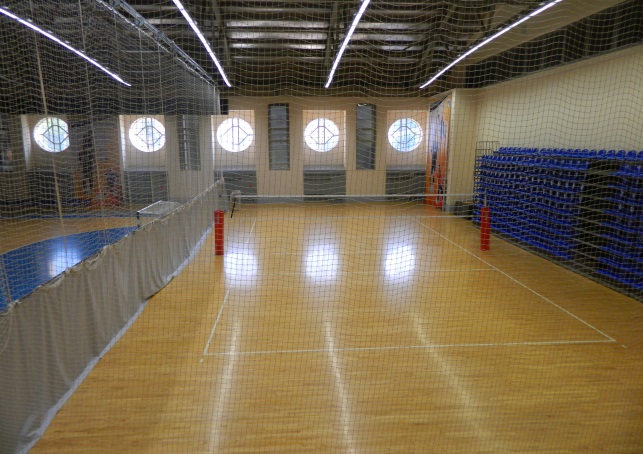 Спортивный комплекс «Центральный»принимает главные спортивные мероприятия
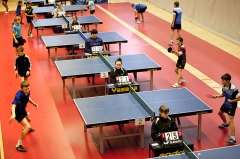 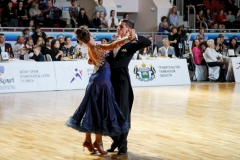 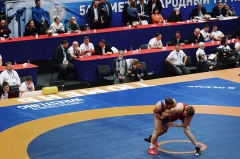 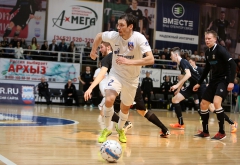 Здесь проходили: Чемпионат мира по спортивным танцам среди коллективов «формейшн», Международные соревнования по каратэ (каратэ-1 премьер-лига), 
Детский теннисный турнир на кубок Тарпищева,
Чемпионат Европы по бодибилдингу,
 Международный турнир по греко-римской борьбе на приз И.М.Поддубного.
Легкоатлетический манеж
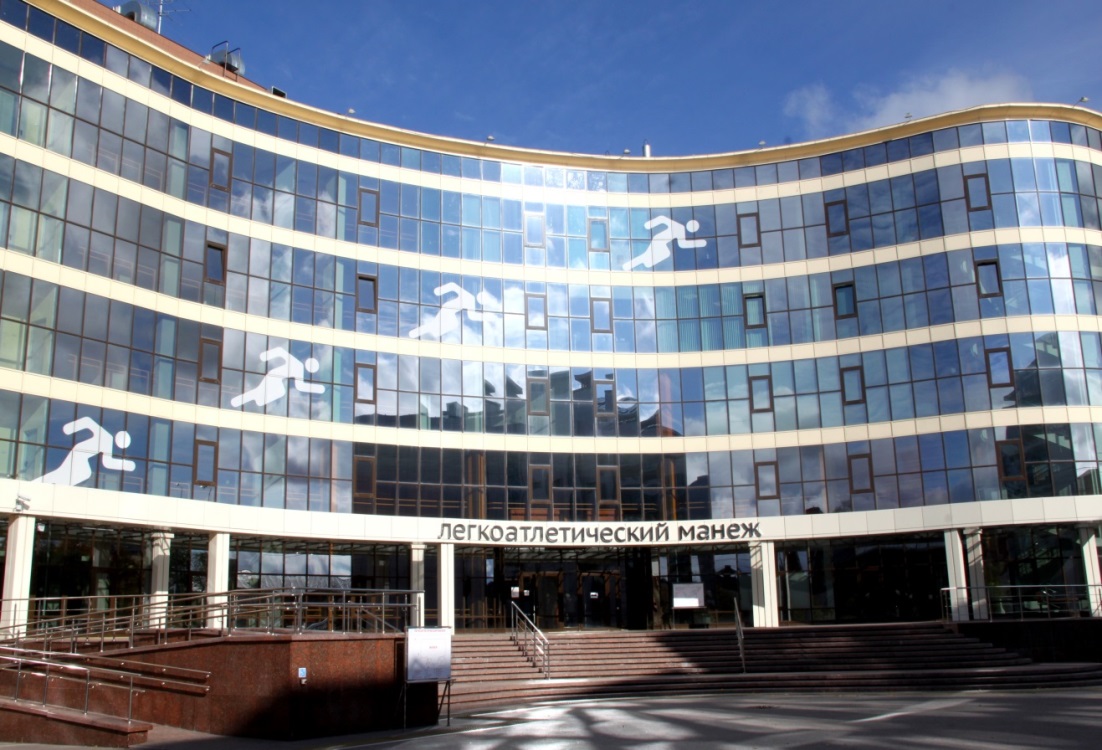 Это современный спортивный центр, вмещающий до 150 человек одновременно.  
        Легкоатлетический манеж соответствует мировым стандартам и позволяет проводить как тренировки, так и соревнования по всем видам зимней легкоатлетической программы. Это беговые дисциплины, спортивная ходьба, бег с барьерами, бег с препятствиями, прыжки с шестом, прыжки в высоту, тройной прыжок, прыжок в длину, толкание ядра. 
         Двери спорткомплекса открыты и для людей с ограниченными возможностями. Уже у входа в схеме комплекса все надписи продублированы еще и по Брайлю. В здании применены современные технологии, оборудование, электроника, вентиляция, которые позволят спортсменам и в зимнее время заниматься и готовиться к соревнованиям.
Телефон: (3452) 690-220
Адрес: г.Тюмень, 
ул. Луначарского, 12
Режим работы:
ежедневно: 8.00-22.00
Инфраструктура Легкоатлетического манежа:
1. Многофункциональная арена общей площадью 8000 кв. метров.
2. Скалодром, рассчитанный на 50 человек высотой 15 метров и площадью 1300 кв. метров.
3. Разминочная зона 
4. Фитнес-центр «Light FITNESS» (тренажерный зал, зал групповых занятий, кардио-зона)
5. Теплая парковка
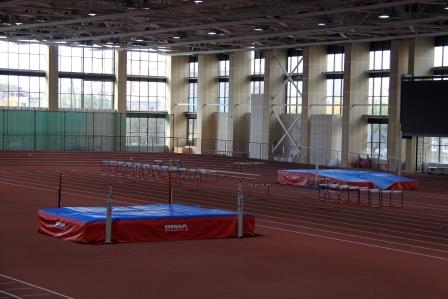 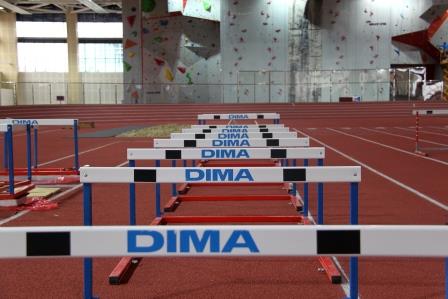 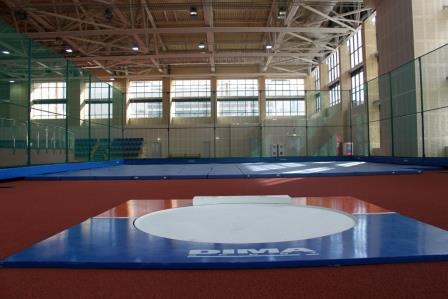 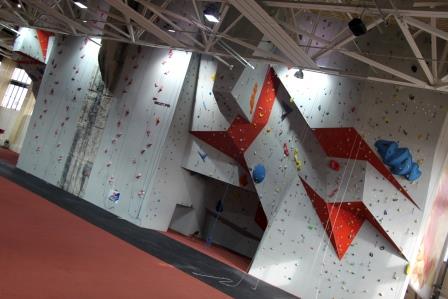 На базе Легкоатлетического манежа проходят
 учебно-тренировочные  занятия по направлениям:

легкая атлетика, триатлон, альпинизм, скалолазание, художественная гимнастика
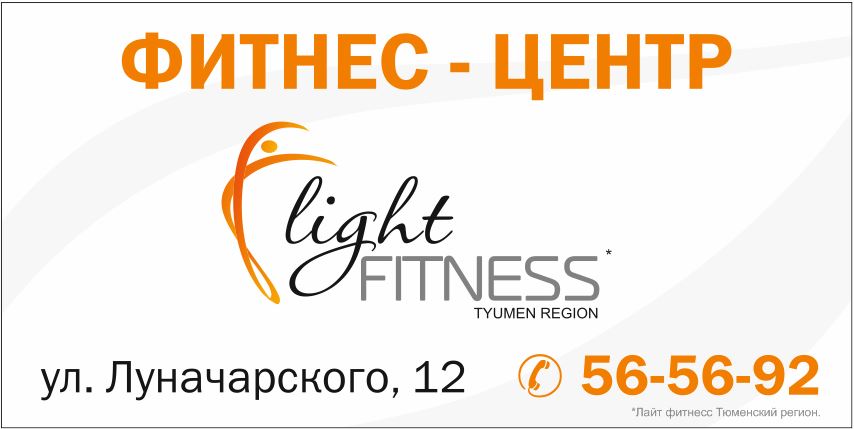 Фитнес-центр «Light-FITNESS»



Фитнес-центр «Light-FITNESS» - последние тенденции фитнеса
- Оборудованный по последним технологиям тренажёрный зал,
- огромный выбор программ по мягкому фитнесу (йога, калланетик, стрейчинг, изотон)
- активные фитнес-программы (танцевальные стили и направления аэробики),
- функциональный тренинг
- восточные единоборства (тайский бокс, кудо)
-  Кроссфит
- занятия для детей любого возраста: детская гимнастика для детей от 3 лет, детская фитнес-йога
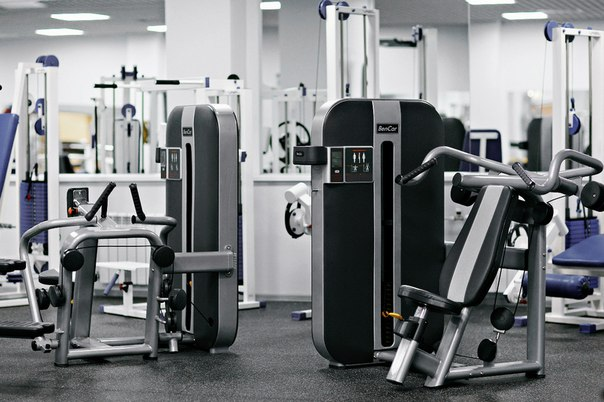 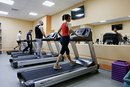 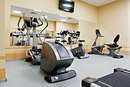 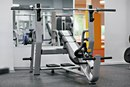 Наши контакты:
г.Тюмень, улица Луначарского, 12, Легкоатлетический манеж.

Тел: 8 (3452) 565692
Электронная почта:  light.fitness@mail.ru

Официальная группа вКонтакте: https://vk.com/lightfitness72
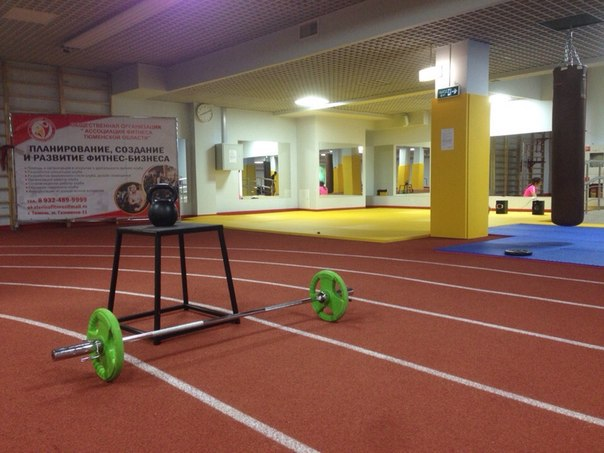 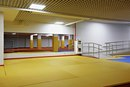 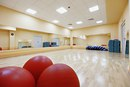 Спортивно-оздоровительный комплекс «Здоровье»
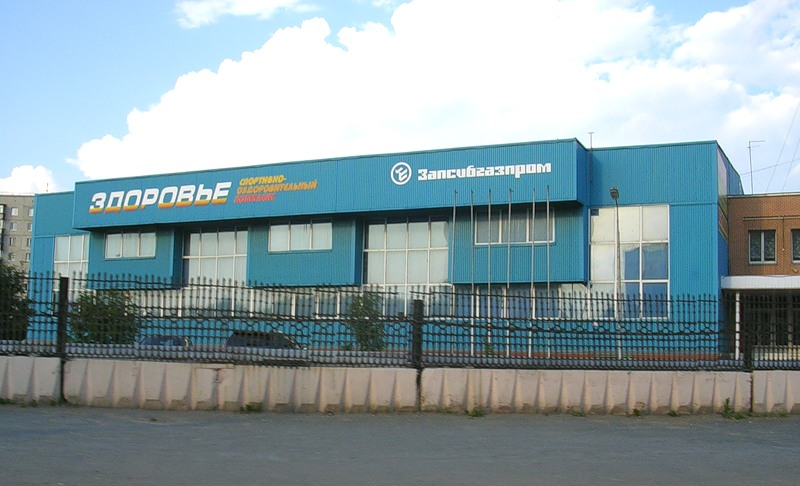 СОК «Здоровье» является единственным специализированным центром 
спорта и отдыха жителей заречной части города Тюмени, предоставляющий комплексный набор услуг по занятию различными видами спорта, 
проведения тренировок и соревнований.
Адрес: г.Тюмень, ул.Газовиков, 11 
Телефон администратора: 
(3452) 25-57-48, 25-58-45 
Режим работы: 
ежедневно с 08.00-23.00
Услуги Спортивно-оздоровительного комплекса «Здоровье»:
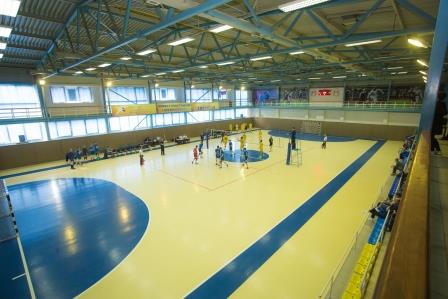 Зал спортивных игр используется для проведения спортивных  мероприятий по различным видам спорта разного уровня, для проведения тренировок 
по мини-футболу. 
В дневное время на базе СОК Здоровье осуществляется подготовка резерва для основной команды МФК «Тюмень». В вечернее время с 19.30 до 23.00 часов организуются тренировочные занятия для корпоративных клиентов.
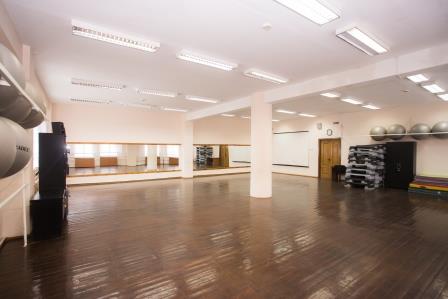 Танцевальный зал, где организованы занятия по аэробике, детской хореографии
 и игровой стретчинг,
восточный танец 
и стрип-пластика, хореография
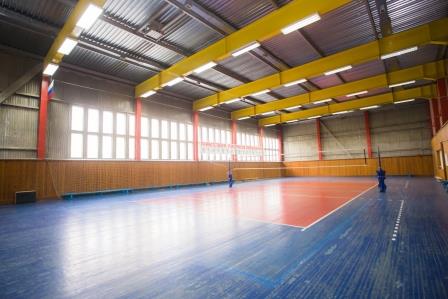 Малый зал  предназначен для проведения учебно-тренировочного процесса и спортивно-массовых мероприятий по волейболу детско-юношеской спортивной школы ГАУ ТО «Волейбольный клуб «Тюмень» и корпоративных команд.
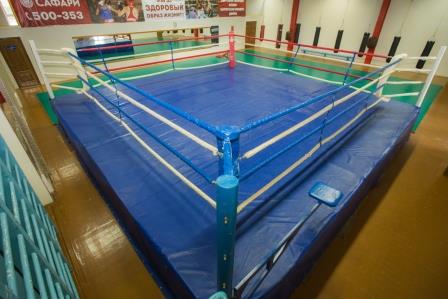 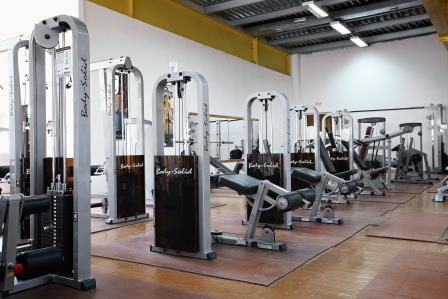 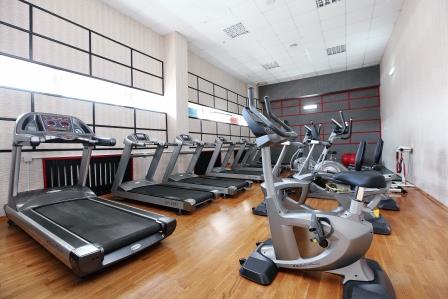 Оздоровительный комплекс (сауна, бассейн)
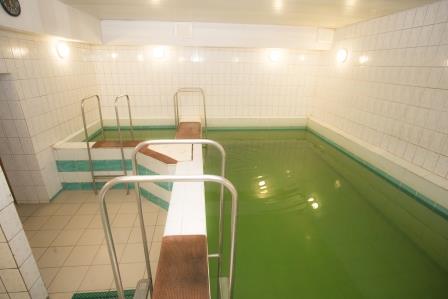 Зал единоборств, где присутствуют как восточные, так и современные западные школы боевых искусств: тайский бокс, айкидо, бокс, дзюдо, тхэквондо.
Тренажерный зал - силовая зона 
и кардиозона
Открытые спортивные площадки
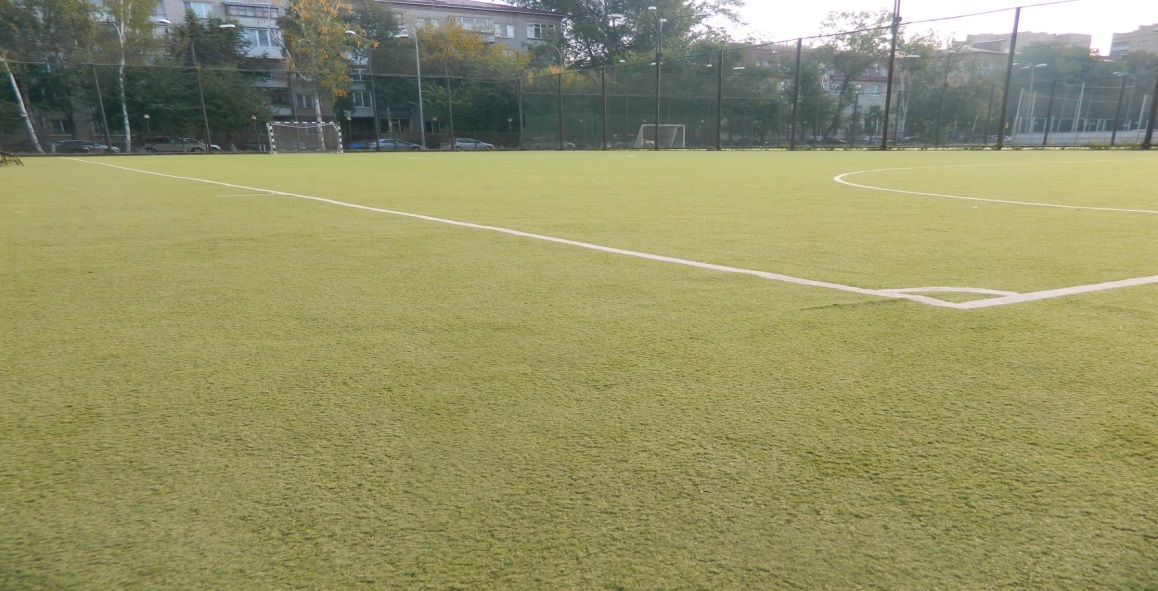 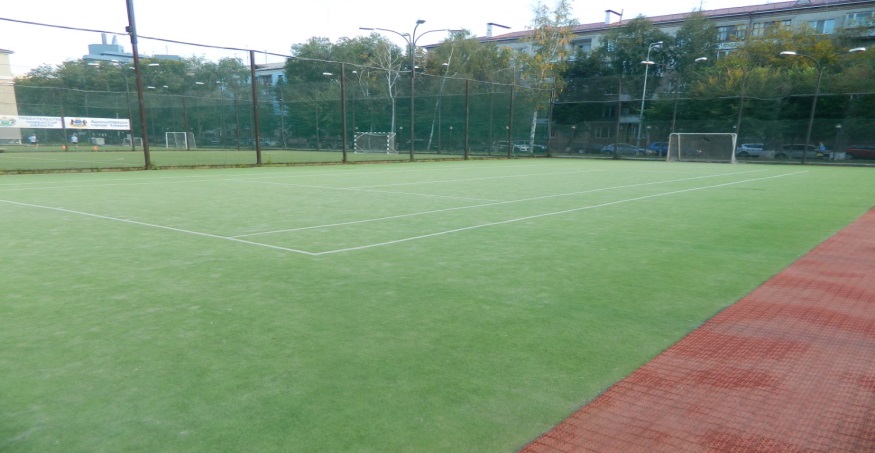 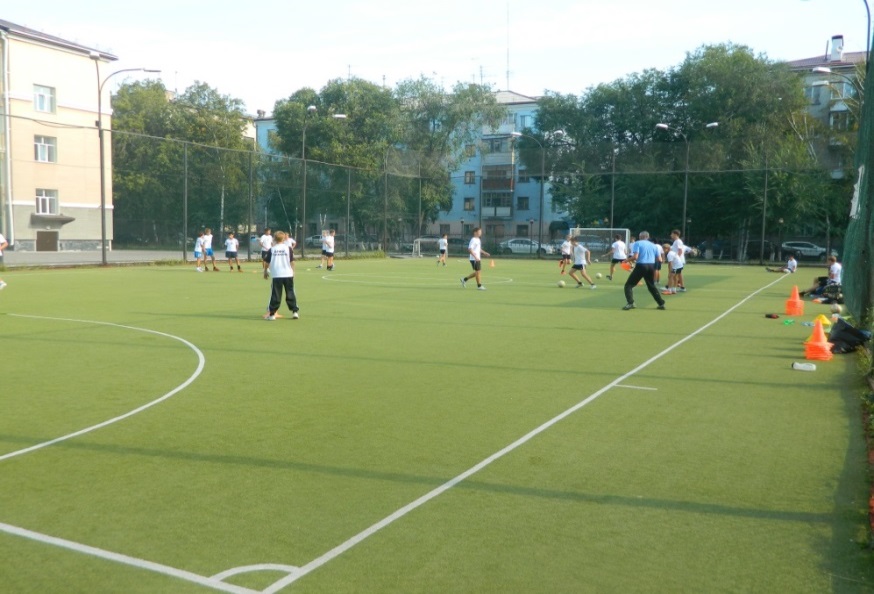 Для любителей активного корпоративного отдыха
ГАУ ТО «ДЭССО» предлагает 3 организованные открытые спортивные площадки с искусственным покрытием:
 
● две для игры в мини-футбол размером 40*20
● одна для большого тенниса размером 32*16. 


Открытые спортивные площадки работают круглый год (в зимнее время спортплощадки очищают от снега) в следующем режиме: 
в будни с 18-00 до 23-00 ч.
в выходные с 9-00 до 23-00 ч.
Адрес: г.Тюмень, ул.Орджоникидзе, 49, стр.1
Телефон: 8-922-487-5291
Тренажерный зал Павильон-раздевальни при гимназии №21
Тренажерный зал включает в себя две зоны:
    Зону силовых тренажеров и свободных весов и зону кардио-тренажеров
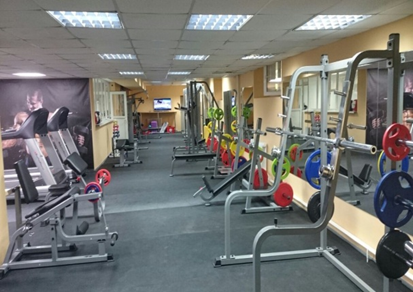 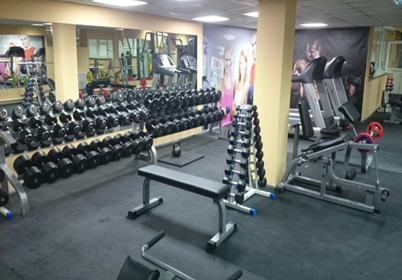 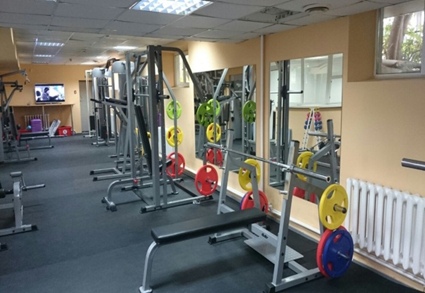 Задача тренажерного зала — удовлетворение потребностей населения в области физической культуры и спорта, организация активного отдыха детей, подростков и взрослого населения в свободное время. Предусмотрена система персональных тренировок.
Адрес: г.Тюмень, ул.Орджоникидзе, 49/1

Телефон администратора: 
(3452) 217 955

Режим работы: будни       09.00-21.00
            Выходные дни      10.00-18.00
Количество спортивных и физкультурных мероприятий, проведенных на объектах спорта гау ТО «Дэссо» в 2016 г.
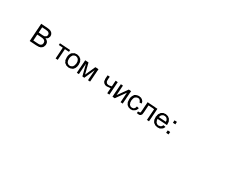 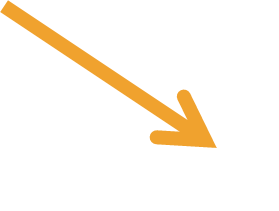 В том числе:
Доля потребителей, воспользовавшихся услугами учреждения в рамках государственного задания и оказания платных услуг
Загруженность, часов в год
Общее количество потребителей, воспользовавшихся услугами учреждения (чел. в год)
Контактная информация